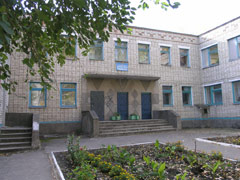 МУНИЦИПАЛЬНОЕ БЮДЖЕТНОЕ ДОШКОЛЬНОЕ ОБРАЗОВАТЕЛЬНОЕ УЧРЕЖДЕНИЕ ДЕТСКИЙ САД КОМБИНИРОВАННОГО ВИДА № 19 «РОДНИЧОК»
ТРЕБОВАНИЯ К СОЗДАНИЮ ПРЕДМЕТНОЙ РАЗВИВАЮЩЕЙ СРЕДЫ, ОБЕСПЕЧИВАЮЩИЕ РЕАЛИЗАЦИЮ ОСНОВНОЙ ОБЩЕОБРАЗОВАТЕЛЬНОЙ ПРОГРАММЫ ДОШКОЛЬНОГО ОБРАЗОВАНИЯ.
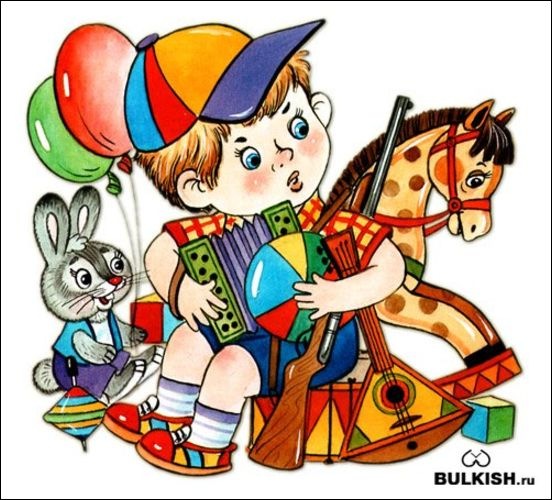 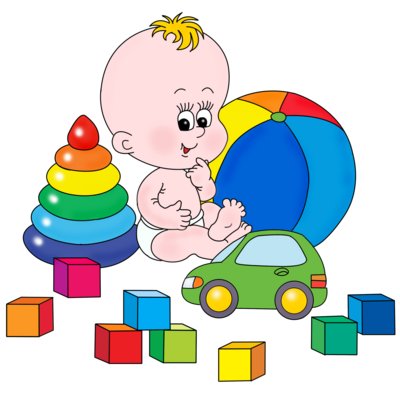 ПОДГОТОВИЛА: КОТЕНЁВА Л.Н.
2013 ГОД
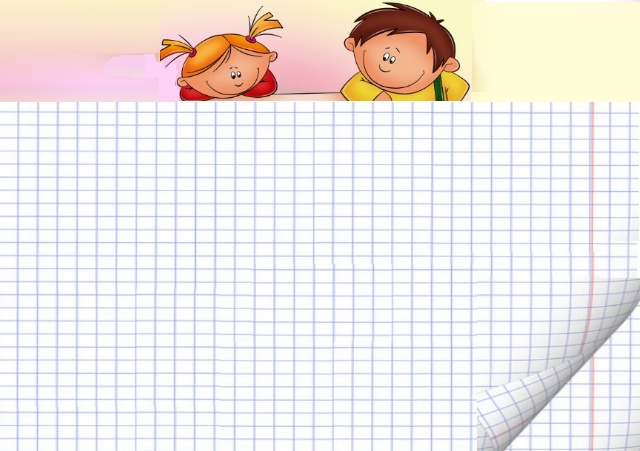 Общие положения 
Настоящие федеральные государственные требования к созданию предметной развивающей среды, обеспечивающие реализацию основной общеобразовательной программы дошкольного образования, являются обязательными для дошкольных образовательных учреждений имеющих государственную аккредитацию. 
Федеральные государственные требования к созданию предметной развивающей среды устанавливаются федеральным органом исполнительной власти, осуществляющим функции по выработке государственной политики и нормативно – правового регулирования в сфере образования. 
Инвариантная часть настоящих требований к предметной развивающей среде адресована ДОУ третьей категории или дошкольным группам других типов учреждений, работающих аналогично. 
Вариативная часть настоящих требований к предметной развивающей среде адресована различным видам дошкольных образовательных учреждений первой и второй категории, или дошкольным группам других типов учреждений, работающих аналогично, с дифференциацией по видам в зависимости от приоритетности тех или иных направлений развития ребенка. 
 Федеральные государственные требования к созданию предметной развивающей среды пересматриваются и устанавливаются не реже одного раза в десять лет. 
Аккредитация дошкольных образовательных учреждений осуществляется на основе настоящих требований.
Область применения 
Основными пользователями федеральных государственных требований к созданию предметной развивающей среды, обеспечивающих реализацию основной общеобразовательной программы дошкольного образования, являются: 
• педагогические коллективы образовательных учреждений (дошкольных образовательных групп), ответственные за качественную разработку и реализацию основных общеобразовательных программ дошкольного образования;
 
• родители (законные представители) воспитанников, являющиеся первыми педагогами детей дошкольного возраста и ответственные за воспитание, охрану и укрепление физического и психического здоровья, развитие индивидуальных способностей детей; 

• органы управления образованием всех уровней управления, руководители образовательных учреждений, реализующих основную общеобразователь­ную программу дошкольного образования, ответственные за организацию и предоставление доступного и качественного дошкольного образования в пределах своей компетенции и полномочий; 

• организации и учреждения, обеспечивающие разработку примерных основных общеобразовательных программ дошкольного и начального общего образования по поручению уполномоченного федерального органа исполнительной власти, а также осуществляющие разработку вариативных образовательных программ в сфере дошкольного образования; 

• органы, обеспечивающие финансирование дошкольного образования; 

• уполномоченные органы исполнительной власти, осуществляющие государственную аккредитацию и контроль качества дошкольного образования; 

• уполномоченные органы исполнительной власти, обеспечивающие надзор и контроль соблюдения законодательства в сфере дошкольного образования; 

• организации и учреждения, осуществляющие подготовку специалистов дошкольного и начального общего образования в системе среднего и высшего профессионального образования; 

• организации и учреждения, осуществляющие повышение квалификации работников дошкольного образования.
сохранение единого образовательного пространства
критериально - оценочная
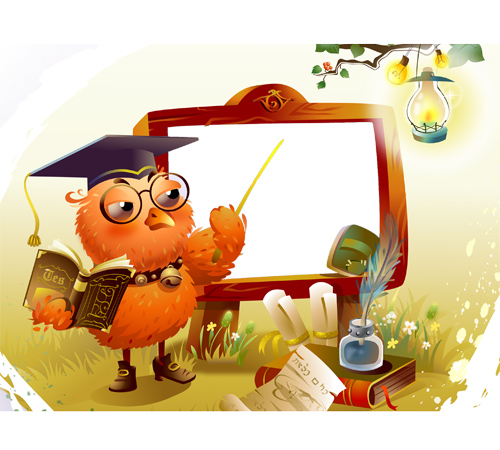 ФУНКЦИИ
гуманизация дошкольного образования
повышение эффективности качества
защита  ребенка от некомпетентных педагогических воздействий
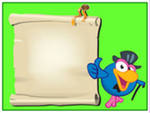 Психолого – педагогические требования:

оптимальность
целостность
многофункциональность
трансформируемость 
вариативность
сбалансированность
сообразность педагогической ценности
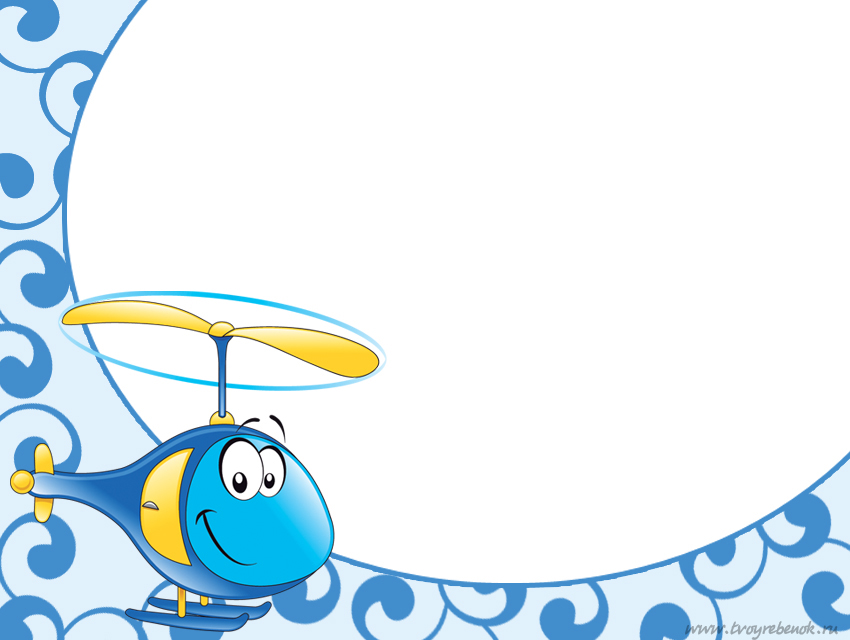 Принципы создания предметно – развивающей среды:

- полифункциональность
- трансформируемость
- вариативность
- учет гендерной специфики
                              -интеграция образовательных областей
                              - учет общих закономерностей развития
                              -  информативность
                              - комплексирование и гибкое зонирование
                              - стабильность и динамичность                
                              -целостность образовательного процесса             
                              - сертифицированность
Качественные характеристики игрушек:
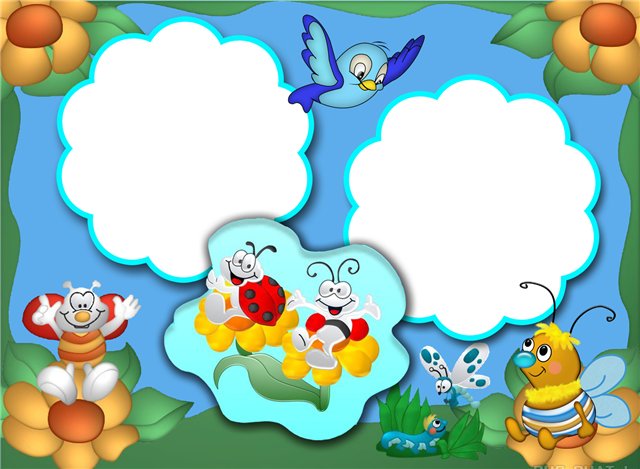 полифункциональность
 
возможность применения в совместной деятельности
наличие дидактических свойств

принадлежность к изделиям художественных       промыслов
* классифицируемость

                                    * учет условий ДОУ

        * учет основной формы работы с детьми (игра):

                                                              

                                                                          предметы оперирования  



Сюжетообразуемость                         игрушки- персонажи          


                                                             


                                                                                     маркеры
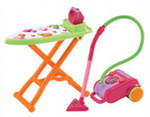 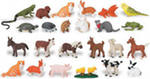 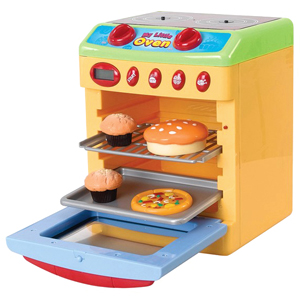 Разнообразность игр с правилами

  
физическое развитие                                игры на умственное развитие







                                             игры на удачу
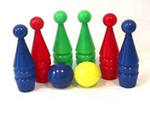 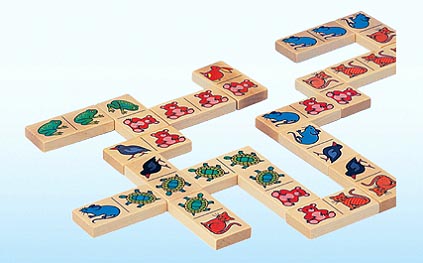 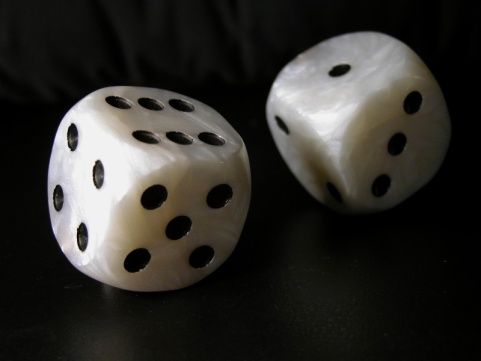 продуктивность деятельности:

материалы для изобразительной деятельности




материалы для конструктивной деятельности




оборудование общего назначения
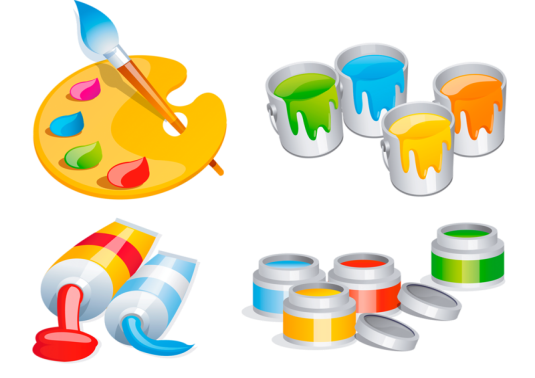 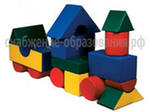 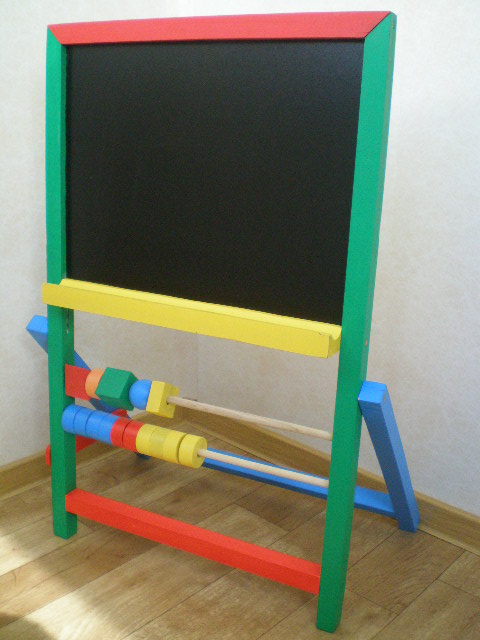 материалы и оборудование для познавательно – исследовательской деятельности:

Материалы, относящиеся к объектам для исследования в реальном времени




Группа образно – символического материала




Группа нормативно – знакового материала
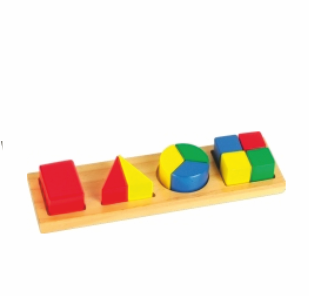 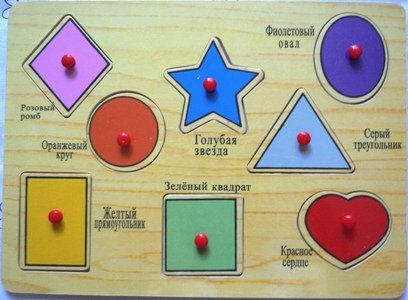 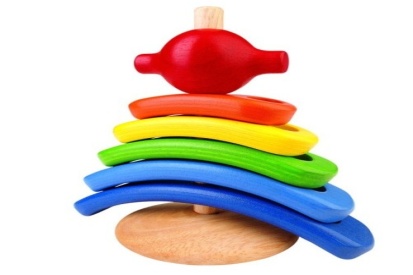 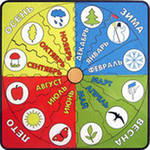 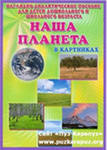 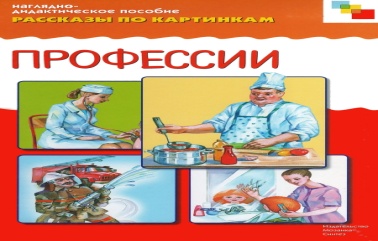 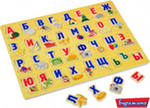 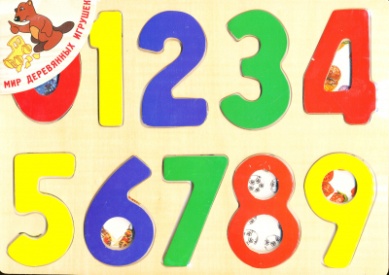 материалы и оборудование для двигательной активности:
для ходьбы, бега и равновесия
для катания,бросания и ловли
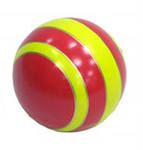 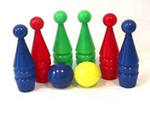 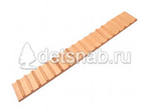 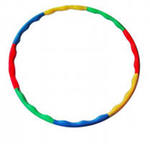 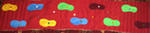 для ползания и лазания
для общеразвивающих упражнений
для прыжков
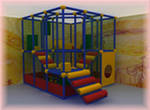 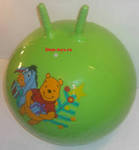 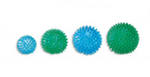 АНТРОПОМЕТРИЧЕСКИЕ
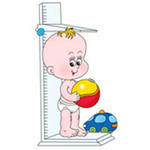 ПСИХОЛОГИЧЕСКИЕ
ОПАСНЫЕ ИГРУШКИ
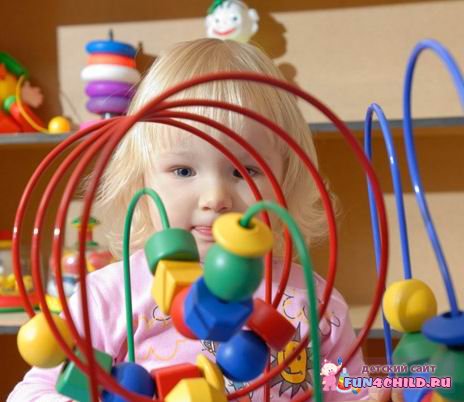 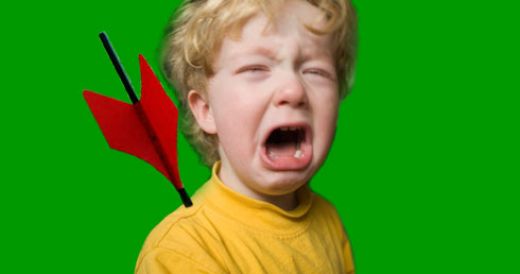 ФАКТОРЫ
ПСИХОФИЗИОЛОГИЧЕСКИЕ
СЛУХОВЫЕ ОЩУЩЕНИЯ
ЗРИТЕЛЬНЫЕ ОЩУЩЕНИЯ
ТАКТИЛЬНЫЕ ОЩУЩЕНИЯ
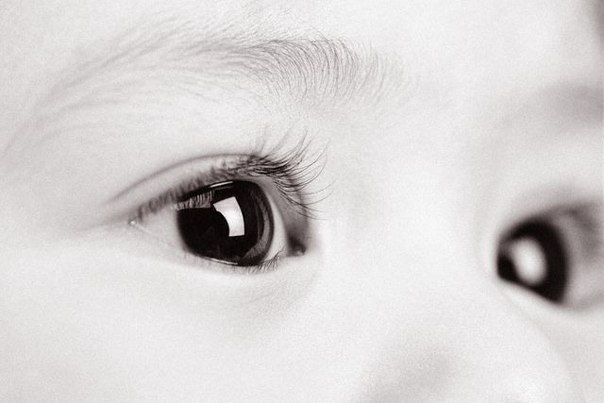 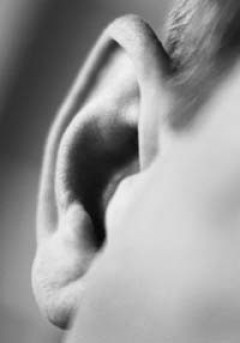 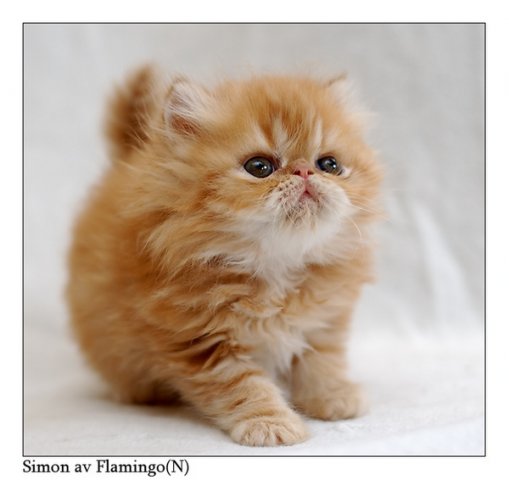 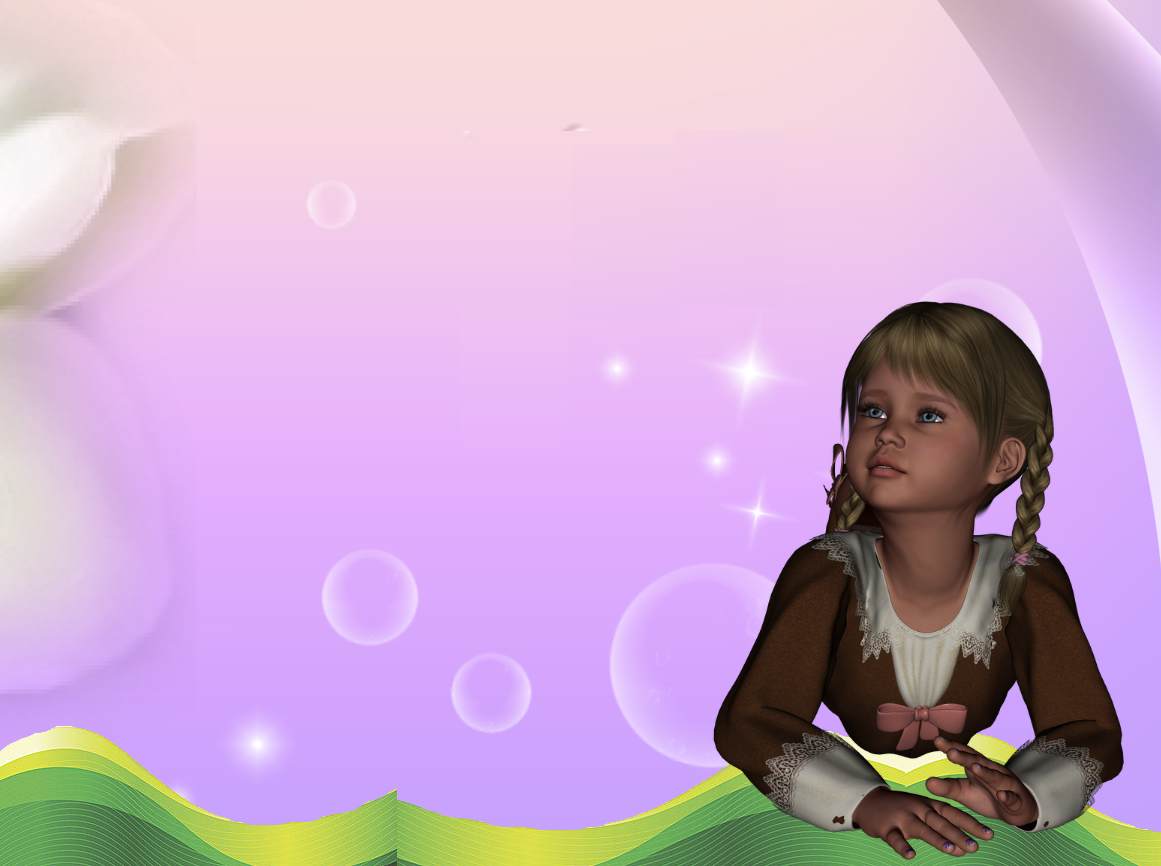 В соответствии с Федеральными государственными требованиями к структуре основной общеобразовательной программы при реализации вариативной части программы предметная развивающая среда должна в количественном и качественном отношении отражать видовое разнообразие учреждений (групп) дошкольного образования, наличие приоритетных направлений деятельности, специфику социально-экономических, национально-культурных, демографических, климатических и других условий осуществления образовательного процесса. 

При реализации вариативной части основной общеобразовательной программы дошкольного образования в различных организационных моделях и формах предметная развивающая среда должна отвечать: 

Критериям   оценки материально-технических и медико - социальных условий пребывания детей в ДОУ

Санитарно – эпидемиологическим требованиям к условиям и 
режиму воспитания и обучения детей в ДОУ

Содержанию вариативной части основной общеобразовательной 
программы дошкольного образования

Требованиям , которые предъявляются к общему примерному 
объему образовательной нагрузки вариативной части Программы
Организационные требования к созданию предметной развивающей в различных моделях и формах дошкольного образования.
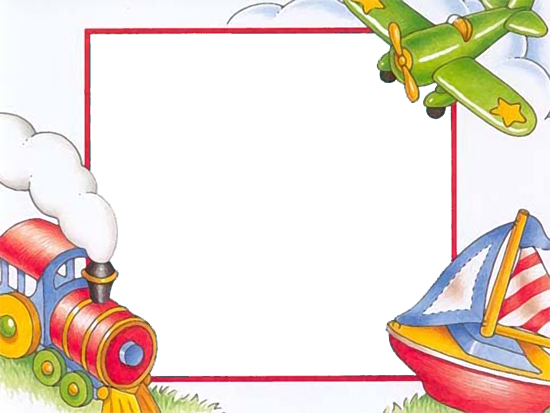 СПАСИБО ЗА ВНИМАНИЕ